Bilingual Education:
Dual Language Programs as a Pathway to High Achievement
Dual Language:
Dual language refers to an instructional program that provides literacy and content instruction to all students through two languages and that promotes bilingualism and biliteracy, grade-level academic achievement, and multicultural competence for all students.
Two-Way Bilingual Classroom
Primary
English
Speakers
Primary Spanish
Speakers
Students Learn From Each Other
50%
CLASSROOM
50%
CLASSROOM
Bilingual & Biliterate Teachers
BENEFITS OF BILINGUALISM
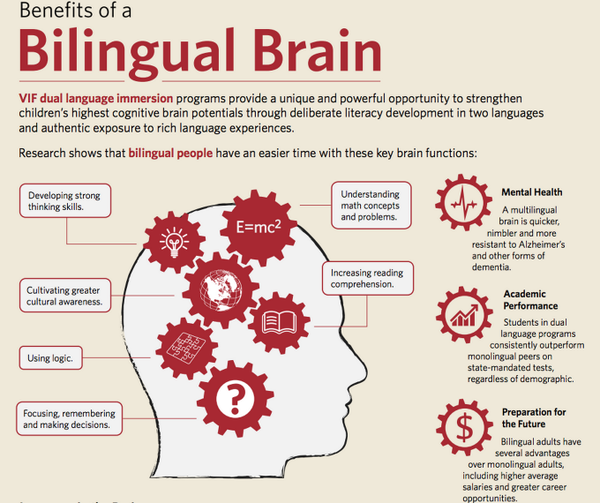 High Achievement Through 
Bilingual Education
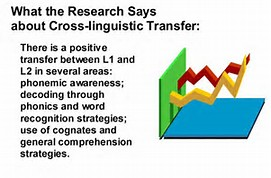 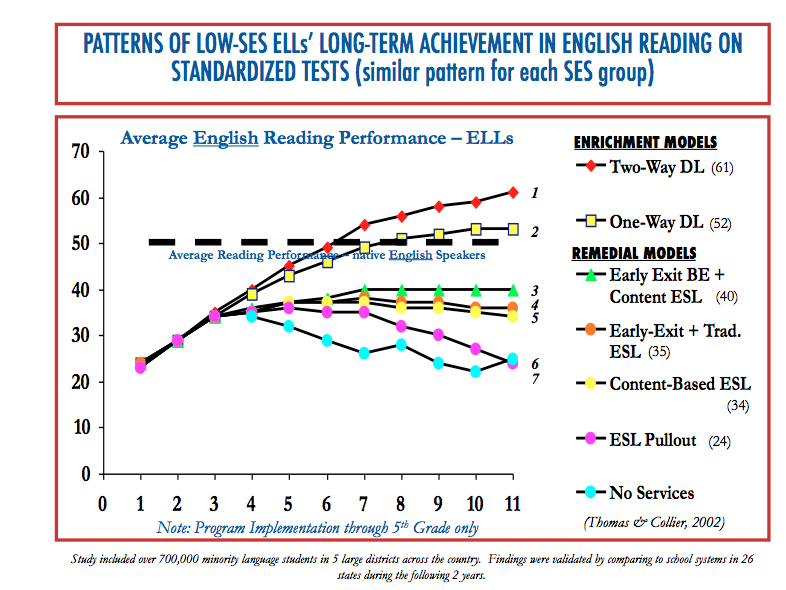 Key Point:
Since students in dual language programs are learning in two languages, their literacy trajectory at 3rd grade is slightly slower in developing than peers in English-only instruction. However, in 5th grade and beyond, learners in dual language programs outperform their peers on academic assessments in English (Escamilla et al., 2013; Genesee, Lindholm-Leary, Saunders, & Christian, 2006; Swenson & WatzingerTharp, 2012; Thomas & Collier, 2002).
OSPI Menu of Best Practices Highlights: English/Language Arts
When English Learners become literate in both their native language and English, they outperform peers in English-only instruction on standardized tests in English. 
Implementing a two-way dual language core instruction program builds upon the bilingual assets of English Learners. 
It is recommended to hire certificated staff with an EL or Bilingual Education endorsement to design and provide language instruction for English Learners. Whenever possible, hire biliterate teachers who are qualified to provide instruction in the student’s native language and English.
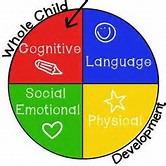 Bilingual Education Social/Emotional Benefits

School Culture of Respect and Acceptance
Pride in Native Culture and Language
Sense of Belonging for All Students
Multicultural/Global Perspective
Strengths-Based Approach to Learning
Woodland Public Schools:Key Considerations
Curriculum
Current Adopted Curricula in Spanish
Professional Learning for Educators
Hiring
Support Partners
Early Recruitment
Multi-Year Plan for Program Progression
OSPI
Washington State University-Vancouver
Evergreen Public Schools
WABE (Washington Association of Bilingual Education)
Community Engagement
Education Regarding Benefits
Input in Program Criteria
Woodland Public Schools
Vision
Woodland Public Schools, in partnership with families and the community, will create a PreK-12 system that serves and supports ALL children and ensures that EACH child has FULL access to, is engaged in, and obtains an excellent education that prepares them for responsible citizenship and a future of adaptability and success in life and their chosen endeavors.
Dual Language Programs:
EquityOpportunityHigh AchievementEducational Excellence